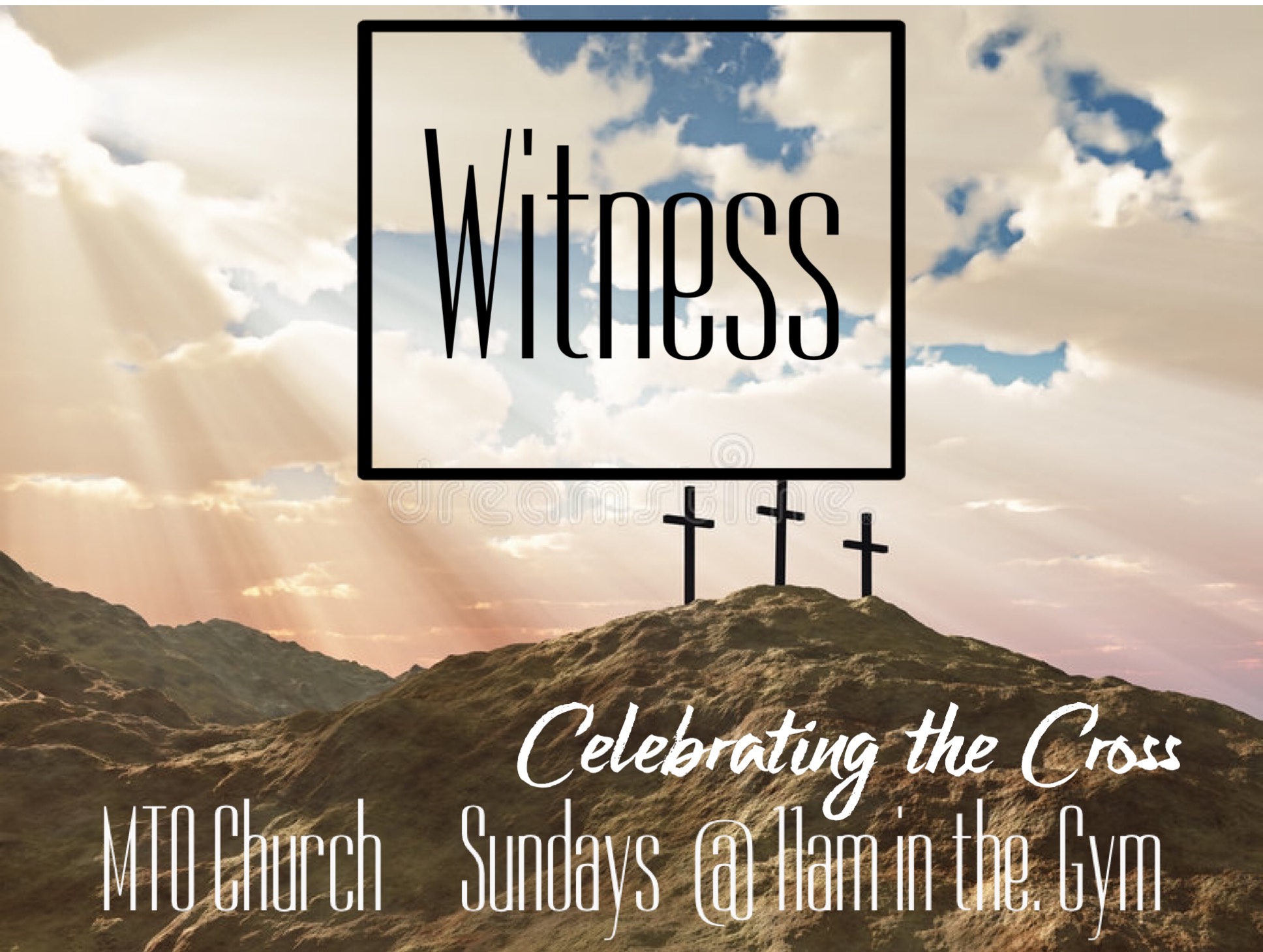 Matthew 27 Genesis 22
Substitution
Cu(SO4)  +  Fe                          Fe(SO4)  + Cu
Matthew 27 15 Now at that feast the governor was wont to release unto the people a prisoner, whom they would.
16 And they had then a notable prisoner, called Barabbas.
Mr. Guilty - Barabbas
John 18:40 
“Highway Bandit”

Luke 23:19
“Insurrection”
“Murderer”
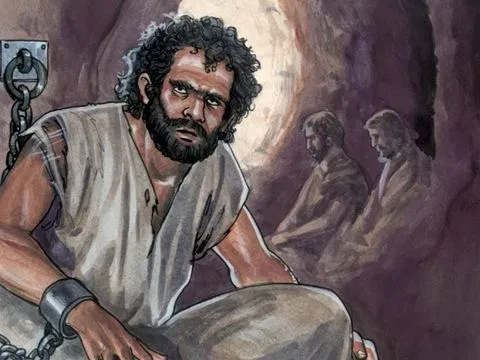 I. Choice
17 Therefore when they were gathered together, Pilate said unto them, Whom will ye that I release unto you? Barabbas, or Jesus which is called Christ? 
18 For he knew that for envy they had delivered him.
It was an Emotional Choice
20 But the chief priests and elders persuaded the multitude that they should ask Barabbas, and destroy Jesus.
It was a Casual Choice
21 The governor answered and said unto them, Whether of the twain will ye that I release unto you? They said, Barabbas.
It was an Irrational Choice
22 Pilate saith unto them, What shall I do then with Jesus which is called Christ? They all say unto him, Let him be crucified.
23 And the governor said, Why, what evil hath he done? But they cried out the more, saying, Let him be crucified.
24 When Pilate saw that he could prevail nothing, but that rather a tumult was made, he took water, and washed his hands before the multitude, saying, I am innocent of the blood of this just person: see ye to it.
It was a Fatal Choice
25 Then answered all the people, and said, His blood be on us, and on our children.

“Choices Carve out our Destiny.”
We are the Crowd – It is our Choice
22 Pilate saith unto them, What shall I do then with Jesus which is called Christ?
II. Substitution
26 Then released he Barabbas unto them: and when he had scourged Jesus, he delivered him to be crucified.
II. Substitution
“The Suffering of Christ, under the wrath of God, in our place.”

I Peter2:24 Who his own self bare our sins in his own body on the tree, that we, being dead to sins, should live unto righteousness: by whose stripes ye were healed
Illustration: The Call of Faith
Genesis 22 2 And he said, Take now thy son, thine only son Isaac, whom thou lovest, and get thee into the land of Moriah; and offer him there for a burnt offering upon one of the mountains which I will tell thee of.3 And Abraham rose up early in the morning,
“What am I doing with Gods Calling?”
The Price and The Love
9 And they came to the place which God had told him of; and Abraham built an altar there, and laid the wood in order, and bound Isaac his son, and laid him on the altar upon the wood.
10 And Abraham stretched forth his hand, and took the knife to slay his son.
The Provision and The Substitute
13 And Abraham lifted up his eyes, and looked, and behold behind him a ram caught in a thicket by his horns: and Abraham went and took the ram, and offered him up for a burnt offering in the stead of his son.